Ponovi kroz igru množenje i dijeljenje brojem 4.
( Ne zaboravi klik na dijaprojekciju, a zatim klik na link. )
https://www.educandy.com/site/resource_embedded.php?activity-code=c59b&fbclid=IwAR036P7qUBgbuP8XGzlxo2DP9S8z7d8RcTmB1UM5AqHE1BvDHtfJU-E3izQ

https://wordwall.net/hr/resource/1284834/mno%c5%beenje-i-dijeljenje-brojem-4
1.
2.
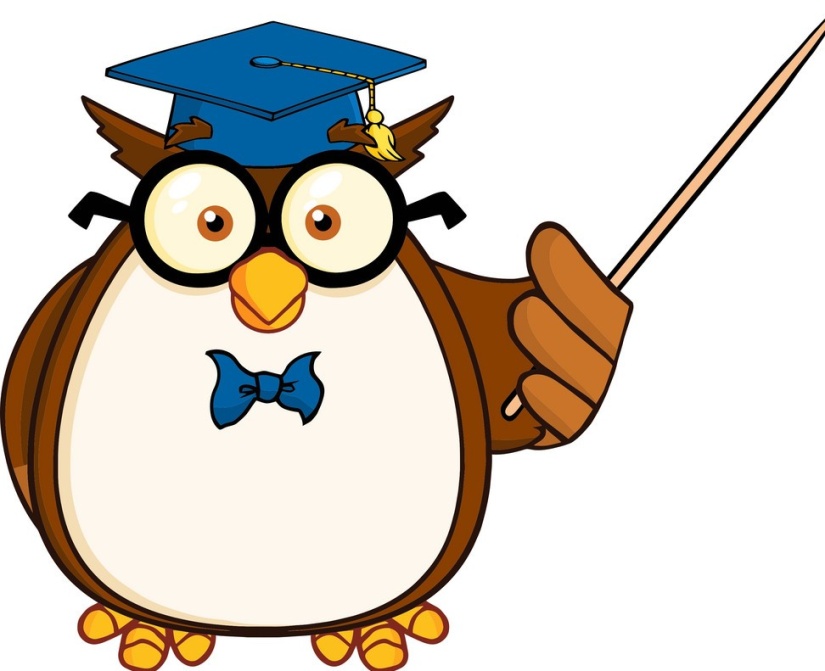